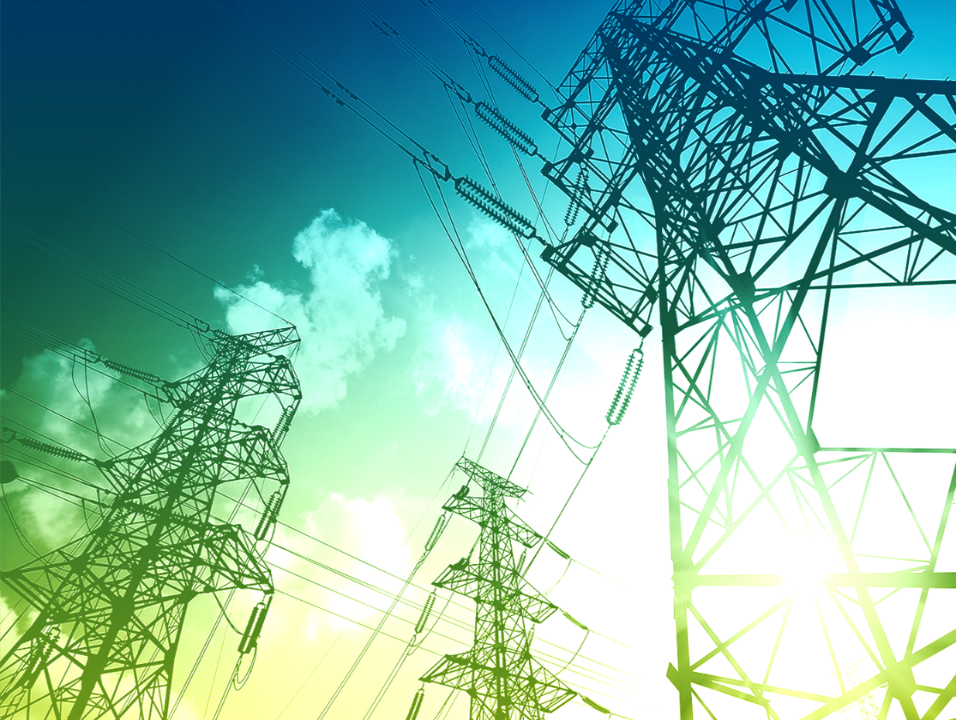 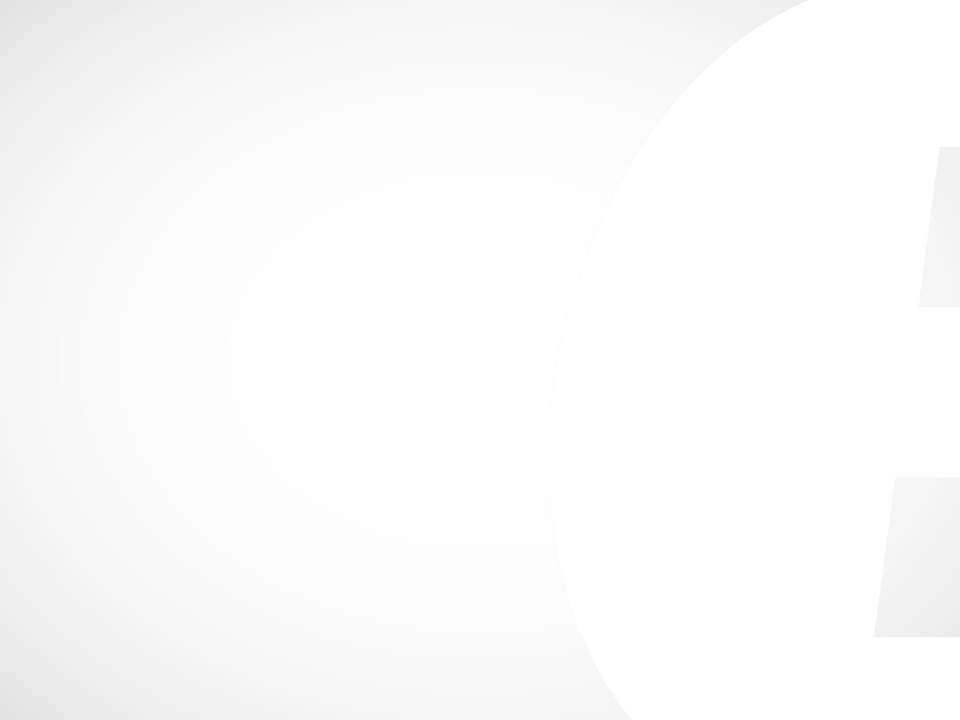 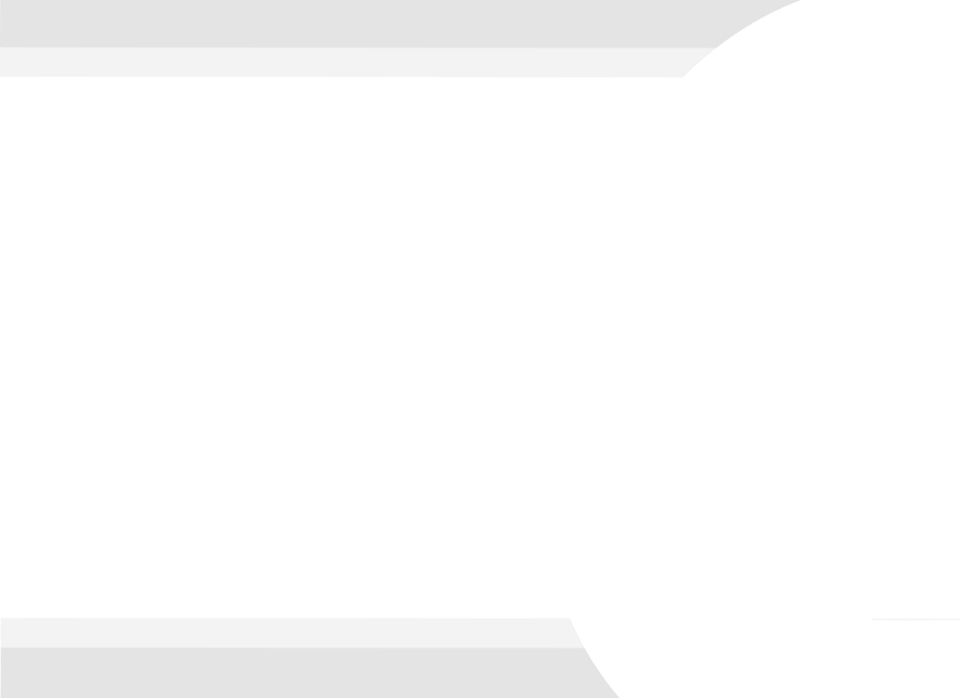 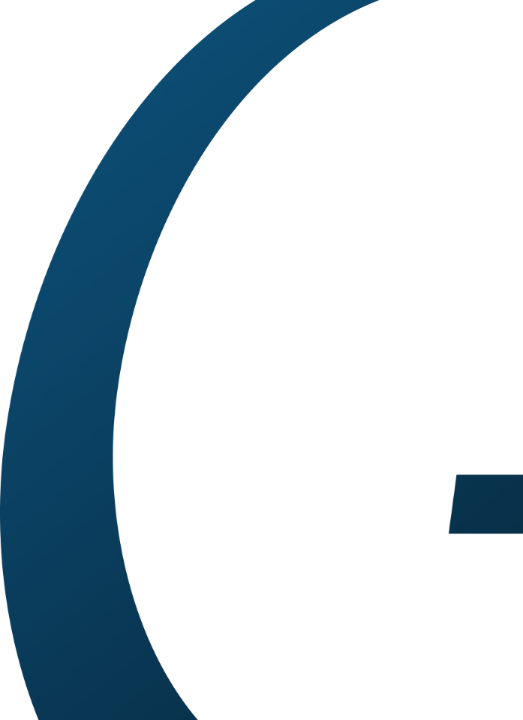 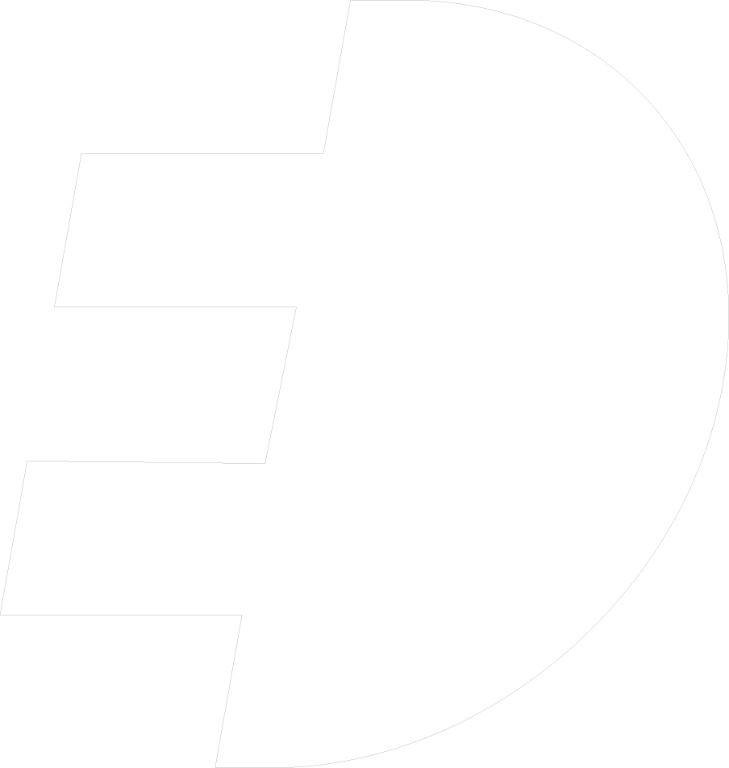 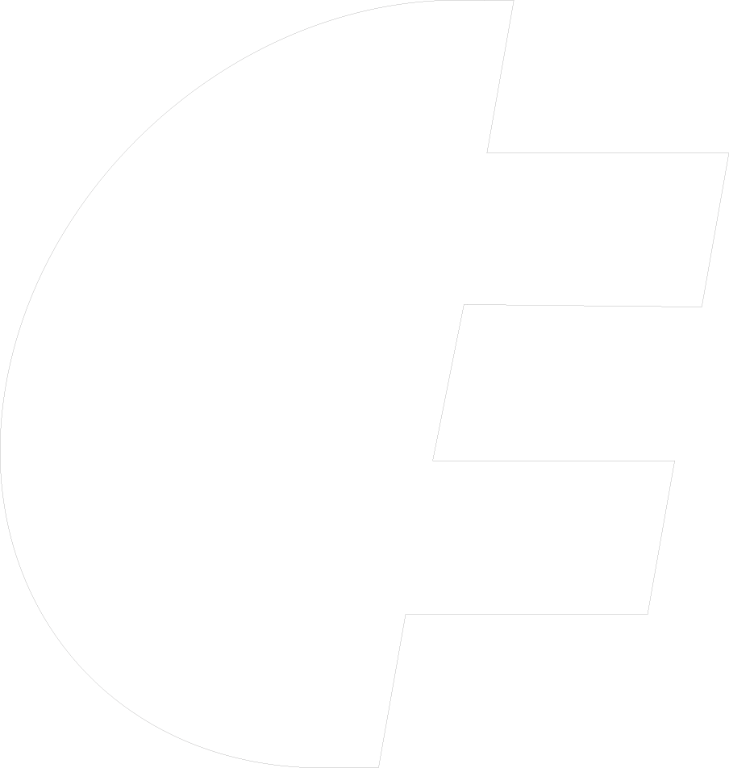 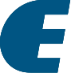 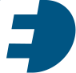 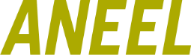 Implantação e Integração de Novos Empreendimentos de Transmissão e Geração de Energia ao Sistema Elétrico Brasileiro



Gestão das Outorgas de Geração
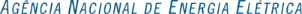 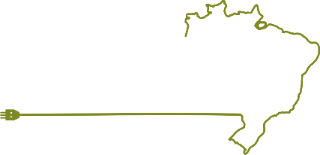 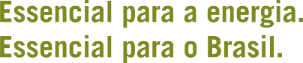 Hélvio Neves Guerra
Brasília, 15 de março de 2018
Brasília, 19 de abril de 2016
[Speaker Notes: Cabe destacar que o template utilizado nesta apresentação já é o novo modelo padrão que integrará as peças da campanha.]
Acompanhamento dos empreendimentos
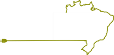 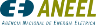 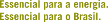 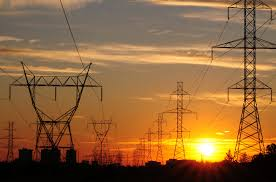 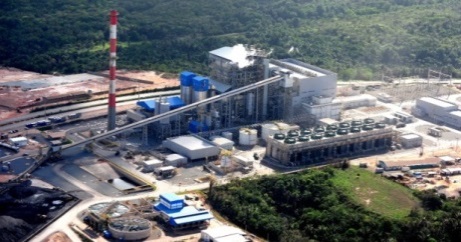 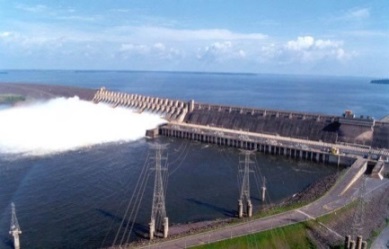 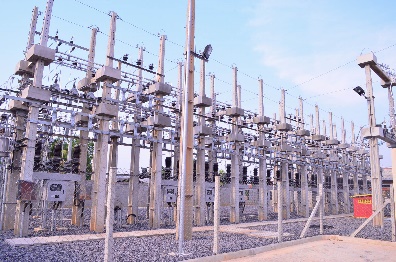 Gestão das Outorgas
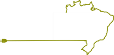 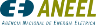 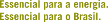 Desafio
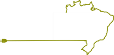 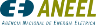 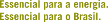 O que se pretende?
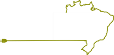 Gestão de Outorgas de Geração: 
Empreendimentos Acompanhados
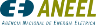 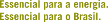 A partir de 2018:
Painel de Gestão das Outorgas de Geração
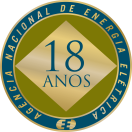 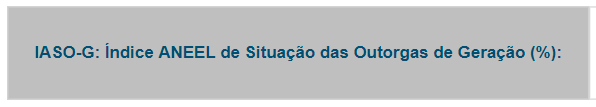 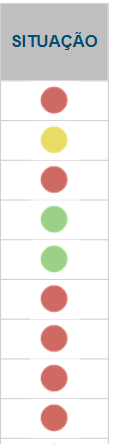 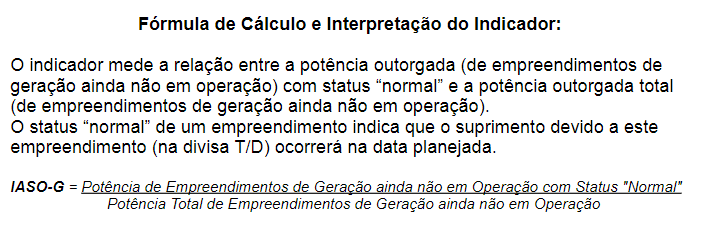 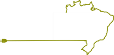 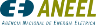 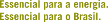 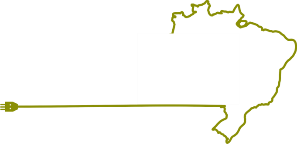 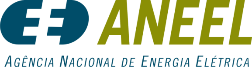 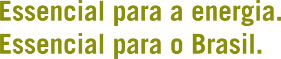 www.aneel.gov.br
    www.facebook.com/aneelgovbr 


Telefone Geral: 0 XX 61 2192 8600
SGAN 603 Módulos I e J - Brasília DF
CEP: 70830-110
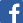